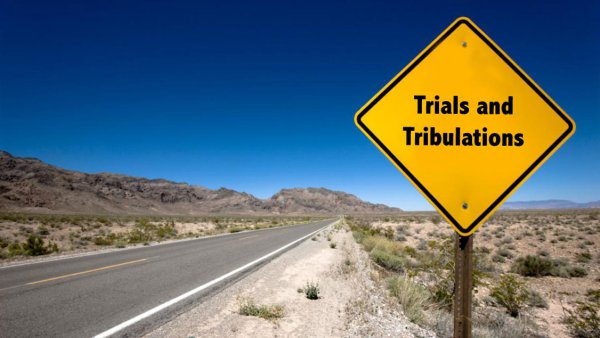 Week 5: Defining Temptation
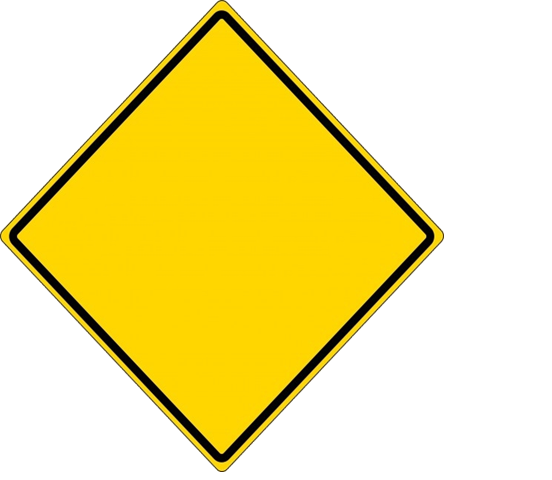 Trials andTemptations
Worldly View
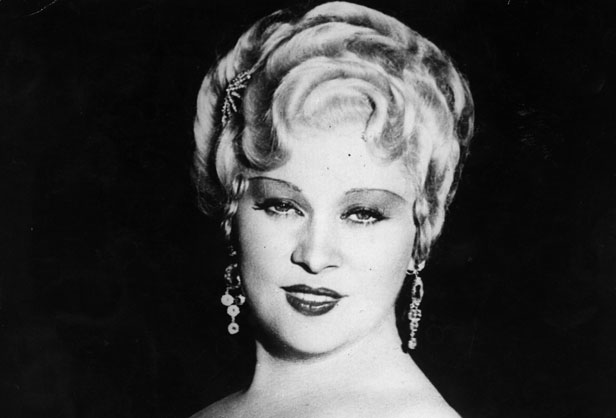 “I generally avoid temptation unless I can't resist it.” ~ Mae West
Origins of Temptation
Not from God
Ultimately from Satan
From our own desires
Satan uses other people
“Let no one say when he is tempted, ‘I am tempted by God’; for God cannot be tempted by evil, nor does He Himself tempt anyone.” 
~ James 1:13 (NKJV)
Tempter
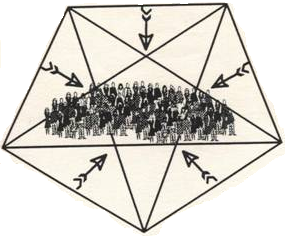 Accuser
Adversary
“But each one is tempted when he is drawn away by his own desires and enticed.”
~ James 1:14 (NKJV)
“My son, if sinners entice you, do not consent.”
~ Proverbs 1:10 (NKJV)
Murderer
Liar
Temptation and Sin
Temptation is an invitation to sin
Temptation is not sin
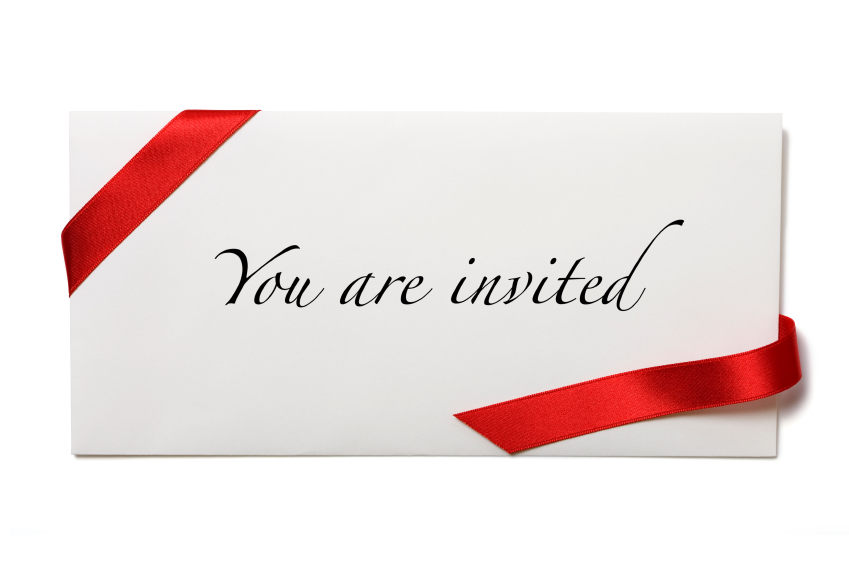 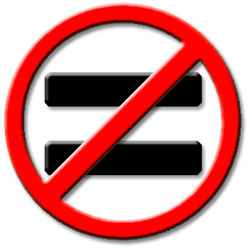 Temptation and Sin
Eve’s temptation (Genesis 3:1-7) 
When did temptation turn to sin?
a. When she listened to the Devil the 1st time.
b. When she answered the Devil.
c. When she listened to the Devil the 2nd time.
d. When she looked at the fruit.
e. When she reasoned the fruit was good. 
f.  When she took the fruit.
Temptation and Sin
Flow chart (James 1:14-15)
Satan
Resist
Desire
Action
Death
Sin
Other people
Reasons for Temptations
Allows us to make free will choices
Proves God’s power and promise
Strengthens those who resist
Reminds us we cannot earn Heaven
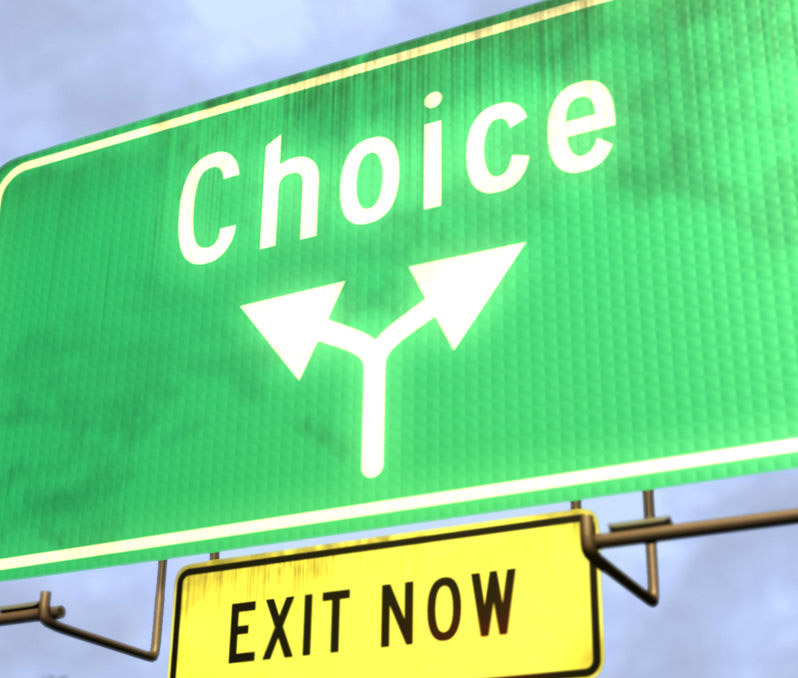 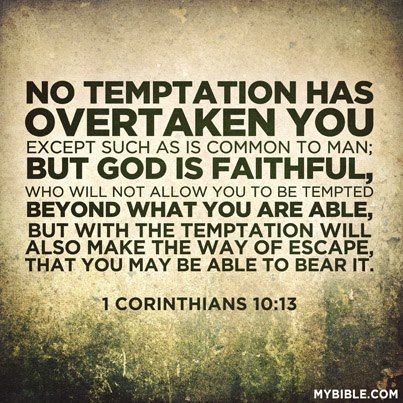 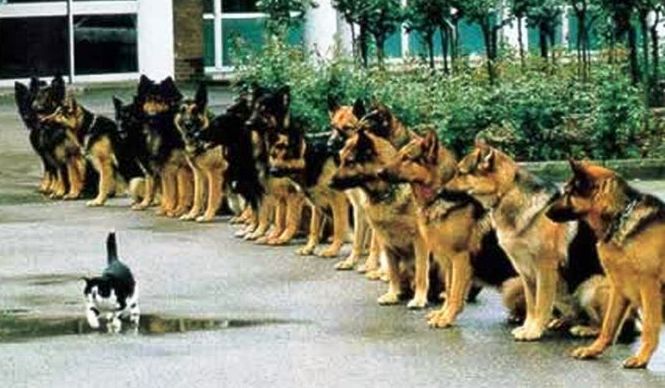 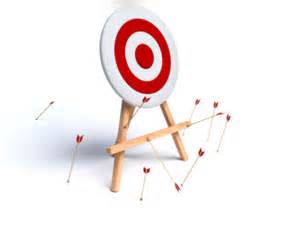 Next Week
“For all that is in the world—the lust of the flesh, the lust of the eyes, and the pride of life—is not of the Father but is of the world.”
~ 1 John 2:16 (NKJV)
Three types of temptation
Biblical examples